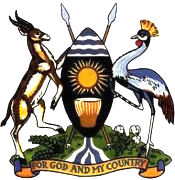 HUMAN RESOURCE MANAGEMENT ISSUES IN THE PUBLIC SERVICEAN ISSUES PAPERPRESENTED DURING THE LOCAL GOVERNMENT BUDGET CONSULTATIVE WORKSHOPS FOR FY 2019/20

 BYMINISTRY OF PUBLIC SERVICEP.O. Box 7003 Kampala
PRESENTATION OUTLINE
Introduction
Recruitment
Wage bill management
Payroll management
Pension management
Performance management
Human Resource Development
Organization structures
Appendix  
Responses to issues raised in LGBF 2018/19
Introduction
Ministry of Public Service, under the Public Service Act, 2008, has authority for the overall management and administration of the Public Service, 
This is done through developing, managing  and administering human resource policies, management systems, procedures and structures for the Public Service. 
In accordance with the Second National Development Plan (NDPII), the Ministry is required to achieve the following Objectives: 
Improve recruitment, development and retention of a highly skilled and professional workforce; and 
Improve public sector management operational structures and systems for effective and efficient service delivery.
Recruitment
Wage for Recruitment/ Status of Cleared recruitments
Recruitment in FY 2018/2019 will only be within the available wage
In FY2018/2019, Government has provided UGX.37,918,280,693 for recruitment of Secondary Teachers, Instructors & Tutors. 
No funds have been provided to other employee groups to cater for recruitment.
Recruitment of new staff other than on replacement basis will only be effected after clearance is granted by the Ministry of Public Service. 
Where a Vote has wage for recruitment in FY 2018/2019, requests for clearance to recruit must be submitted by the deadline of 31st December 2018.
Request to recruit should attach an actual wage expenditure analysis from the beginning of the Financial Year to the period when clearance is sought.
Recruitment cont’d
The submissions should also include details of employees due for reactivation and those on interdiction. 
Submissions for clearance of position not in the approved establishment structure of a Vote will not be considered.
Accounting Officers are also reminded that positions to be filled on replacement basis are those that have fallen vacant during the course of Financial Year 2018/2019.
Submissions for recruitments to Service Commissions must be accompanied by a Ministry of Public Service clearance letter. 
Cleared recruitments in FY 2017/18 but the employee was not accessed payroll by June, 2018, should confirm availability of wage from Ministry of Public Service before issuance of appointment Letters.
Recruitment cont’d
Recruitment Plans
Responsible Officers are reminded to submit recruitment plans for Financial Year 2019/2020 to Ministry of Public Service by 30th September 2018.
The recruitment plans should clearly state the position per payroll category, number of vacant positions and annual wage required.
Wage bill management
Wage Bill Utilization
During FY 2017/2018, it was noted that some MDAs and LGs had wage surplus while others had wage bill shortfalls. 
Shortfalls were partially attributed to lack of monthly review of the payroll, irregular wage analysis, effecting annual salary increments without wage and payment off the Integrated Personnel and Payroll System (IPPS).
The wage savings on the other hand, were attributed to delayed recruitment of staff, delays in separating the Payroll especially in the newly created LGs and staff attrition. 
Undertake monthly review and reconciliation of the Payroll report to Ministry of Public Service.
Process all salaries and responsibility allowance as well as acting allowance through the IPPS.
Wage bill mgt cont’d
Annual salary increments should be budgeted for in accordance with the existing policy
Ensure recruitment is undertaken and concluded within the course of the FY. 
Considerations for preparing wage Estimates 2019/20
While budgeting for salaries for FY 2019/2020, Responsible Officers should consider the following parameters:
Indicative Planning Figures for FY 2018/2019,
Staff in-post,
Annual salary Increments,
Cleared recruitment if any, and
Full salary for employees on interdiction.
Wage bill mgt cont’d
Submission of Wage Estimates
In the FY 2017/2018, some Votes submitted their wage estimates after the deadline while others did not submit. 
Wage estimates for Financial Year 2019/2020 should be submitted by 30th September 2018 
The submission should be by payroll category, number of staff per category, annual increments and the attendant wage. 
Responsible Officers who fail to submit by the deadline will have budgets of their MDAs/LGs maintained at the level of Indicative Planning Figures (IPFs) for FY 2018/2019.
Payroll management
Hardship, Lunch and Consolidated Health Allowance: 
This shall be payable to entitled employees in FY 2018/2019 and have been maintained at 30% of the salary rate of FY 2017/18. 
Lunch and Consolidated Health Allowances paid to Health Workers have been maintained at the rate of FY 2017/2018.
Public Officers categorized as Scientists
The classification of scientists has been provided for under CSI No. 3 Of 2010. Payroll action officers are advised to consult the circular and the Postcodes if in doubt.
The Public Service pay structure
Government approved the pay policy principles five year pay targets to be implemented in phased manner which commenced in financial year 2018/19. In order to accommodate the enhancement for FY 2018/19, the pay structure has been revised to take care of:-
A new Schedule for all Medical workers as opposed to the previous schedule which took care of Medical workers in U6- U8
The schedule for Medical provides for Doctors, Pharmacists and Dental surgeons- categorized as Med1
Other Medical Professionals from Scales U4 and above categorized as Med2.
Separate Schedule was also provided for Post Primary Teachers 
The salary scale for Graduate Education Officers and Tutors (Non-Science) has been corrected to U4LWR and not U4-UPP as it was initially reflected
Full decentralization of pension mgt
Review of the Pension Business process 
Implementing full decentralization under the HCM System;
Change the current business process from 7 steps to 5 steps (i.e. creating a retirement request, approval by RO at Vote, assessment, auditing and authorization);
Removing the requirement for verification of Reg. Certificate after retirement
Providing for online forms as opposed to the current hardcopy forms
Removing the requirement for certification of accounts by the bank provided the same account on active payroll is used;
Having all files dressed in pick folders at Vote so that there is no need for redressing of files at MoPS
Grant of retirement on Medical Grounds
Compulsory requirement to initiate the retirement process 6 months prior retirement date.
General Issues in pension mgt
Management of Life Certificate and Payment of Pensioners   
Responsible Officers are reminded to enforce filing of life certificates on annual basis.
Compulsory review of the pension payroll by Votes to ensure the correct pension amount is paid
Verification of all un-validated pensioners and those with mismatches to guarantee further payment.
Budgeting for pension based on the annual rate of inflation as shall be communicated by the Responsible Permanent Secretary after obtaining  advise from UBOS
General Issues on pension cont.
Use of Electronic Document Management System (EDMS) to   Access Pension Files
In FY 2017/18, user accounts were created on EDMS for personnel nominated by MDAs and LGs to facilitate access to and retrieval of electronic pension files. 
However, some MDAs and LGs continue to request for copies of physical pension files indicating low utilization of the EDMS. 
Responsible Officers are encouraged to fully utilize the EDMS to avoid the transport costs and travel inconveniences to obtain hard copies of the pension files. 
The Ministry of Public Service will continue to provide technical and functional support as well as refresher training to the users on regular basis and once called upon.
EDMS is accessed using a link on IPPS or directly through its web address at http://192.168.100.73.7001/sonora/HOME
Performance management
Performance management initiatives still face a number of challenges including;. 
Persistent absenteeism, 
Late coming and moonlighting tendencies, 
limited awareness of the Entity’s ’ vision, mission and objectives, 
Inadequate performance planning; 
Inability of staff to develop SMART outputs neglect of performance management duties by supervisors including supervision, Non-observance of timelines; and Inappropriate and inconsistent performance ratings among others
Performance Mgt cont’d
Votes should therefore;
Provide all staff with clear schedules of duty;
Ensure staff performance is planned and the timelines must be adhered to i.e 31st July each Year for traditional Public Officers and 31st January for the Education sector;
Ensure that supervisors prioritize supervision and monitor absenteeism and moonlighting;
Make timely submissions to the Ministry by 15th January and 15th August for the teaching and traditional cadres respectively;
Adhere to the reporting formats provided;
Performance gaps should be identified and relevant interventions should be sought to improve;
Plan and  budget for implementation of Performance improvement plans;
Performance Mgt cont’d
Assign one of Human Resource Unit’s Officer to be responsible for Performance Management related functions;
Rewards and Sanctions Committees should be facilitated to be functional;
Monitor attendance to duty and provide feedback regularly through monthly analysis; 
Submit reports on handling absenteeism cases by the 15th of the 1st month of each quarter to MoPS with clear actions taken;
Take appropriate and prompt disciplinary action against errant Officers in accordance with the provisions of the relevant laws, rules, regulations and procedures.
DISCIPLINE HANDLING
Conclude discipline cases in time to avoid litigation issues;
Submit reports on handling disciplinary cases to this Ministry by the 15th of the 1st month of each quarter;
Seek advice from the Solicitor General where necessary to avoid litigation.
Staff Training and Development
All staff training and development must be conducted in accordance with the Guidelines of the  Public Service Training Policy, 2006
All MDAs and LGs are required to prepare annual training plans with relevant objectives on which allocation of funds on your budgets shall based;
Funds once allocated  for training shall be protected from budgetary cuts and re-allocation
The budget provision for training  for each MDA and LG should range between 2 – 4 percent of the wage bill depending on resources available.
Structures
Principal positions in District Local Governments have been considered and allowed for inclusion into the structures this Financial Year. A circular letter will be issued in due course. 
Guidelines for the implementation of Local Government structures were developed and disseminated to all stake holders in September, 2016.
The main objective of these guidelines was to facilitate seamless implementation of approved structures. However, should there be any Local Government that does not have these guidelines, then the Ministry of Public Service will make them available as soon as possible
Government of the Republic of Uganda took a decision to elevate the positions of Parish Chiefs and Town Agents from salary scale U7 to salary scale U5 which require a Diploma in Administration or Management 
Salary scale U5 attracts a monthly salary of Ug. Shs. 469,852.
ENQUIRIES
All queries, clarifications or concerns regarding Payroll and Pension Management should be referred to the IPPS Help Desk at MoPS through the Toll Free Line 0800100200 or email: ippshelpdesk@publicservice.go.ug
Otherwise, they should be addressed to the Permanent Secretary Ministry of Public Service; P.O.Box 7003, Kampala
All the policy documents can be obtained on the Ministry Website http/www.publicservice.go.ug.